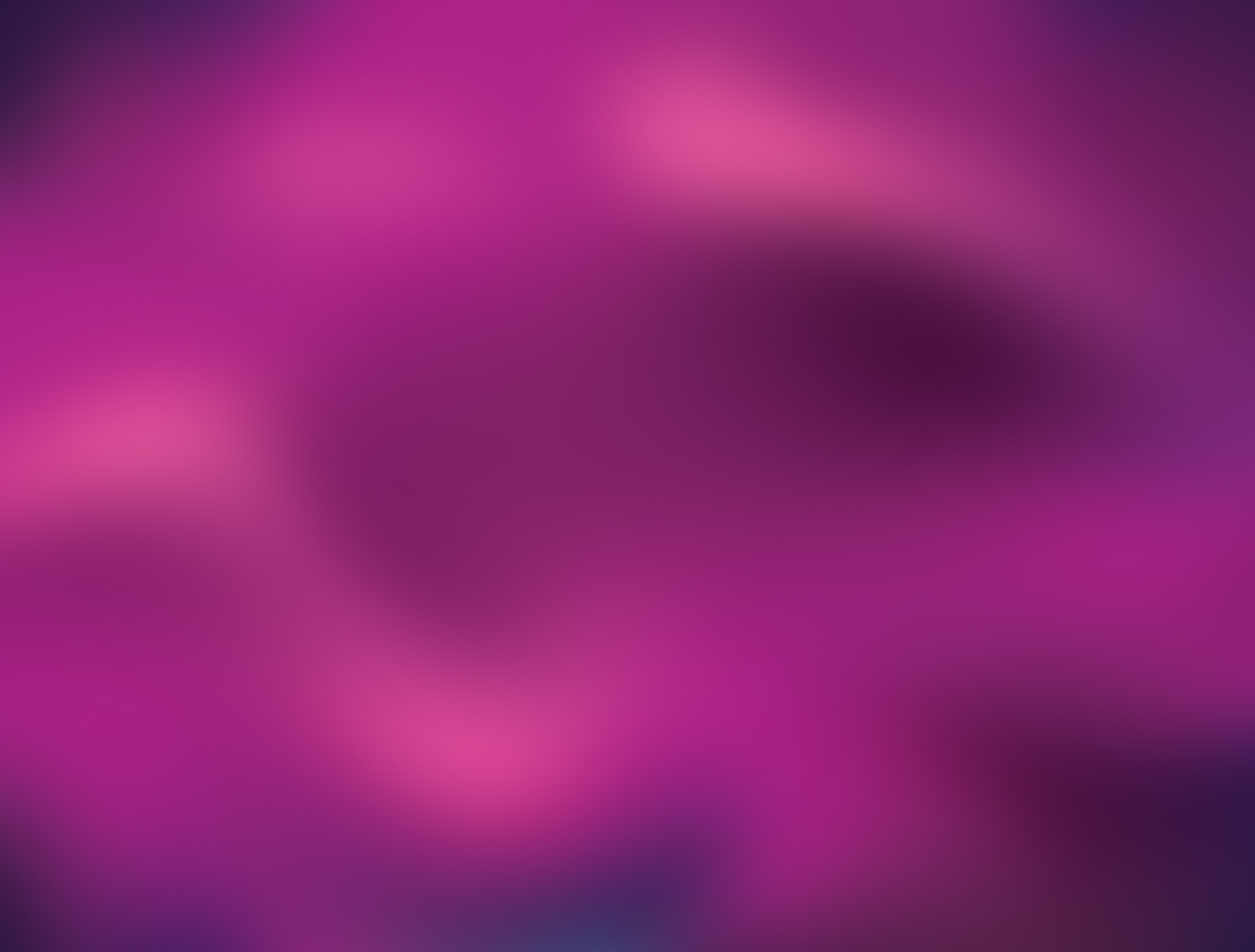 МОНИТОРИНГОВЫЙ ЦЕНТР 
СИСТЕМЫ ЗДРАВООХРАНЕНИЯ РЕГИОНА
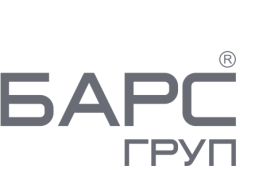 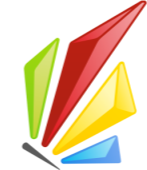 Соловьев Владимир, 
заместитель генерального директора АО «БАРС Груп»
ПРЕДПОСЫЛКИ СОЗДАНИЯ
Необходимость постоянного анализа больших объемов информации
Множество разнородных информационных систем отрасли здравоохранения
Необходимость принятия управленческих решений на основе анализа данных
Сложное взаимодействие функциональных подразделений ведомства, лечебно-профилактических учреждений и страховых медицинских организаций
ЦЕЛИ И ЗАДАЧИ
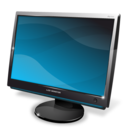 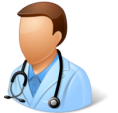 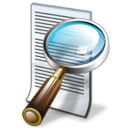 Создание единой  региональной информационной системы отрасли здравоохранения
Обеспечения контроля за ведомственной отчетностью
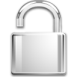 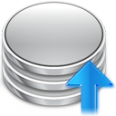 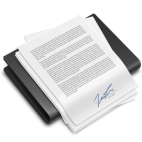 Концентрация финансовых и других данных по лечебно-профилактическим учреждениям в едином интерфейсе
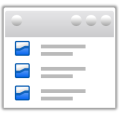 Обеспечение контроля исполнения управленческих задач
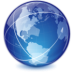 Обеспечение доступа к актуальной и достоверной информации
МОНИТОРИНГОВЫЙ ЦЕНТР
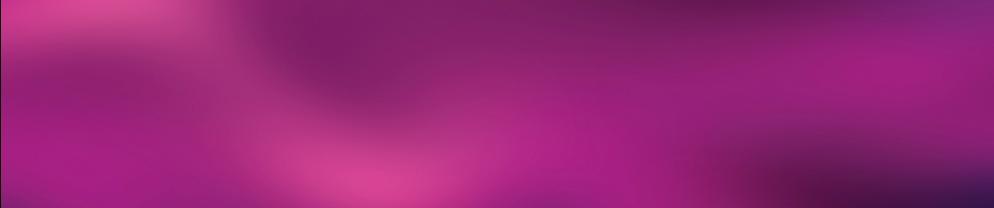 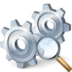 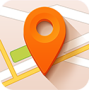 ГИС субъекта РФ
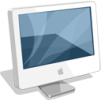 Другие 
данные
Финансовые данные
Регистр мед.
работников
Паспорт ЛПУ
карта
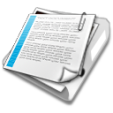 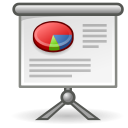 медицинская статистика
Медстат
статистика ОМС
ТФОМС
МОНИТОРИНГОВЫЙ ЦЕНТР МЗ
СУБЪЕКТА РФ
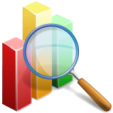 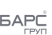 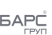 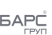 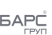 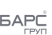 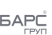 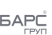 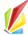 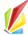 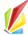 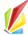 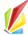 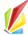 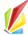 ЛПУ 1
…
ЛПУ N
ЛПУ 1
…
ЛПУ N
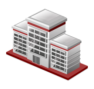 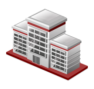 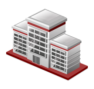 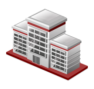 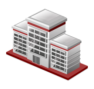 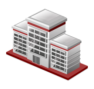 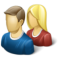 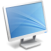 Пациентопоток
Заболеваемость online
РМИС
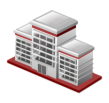 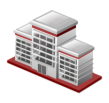 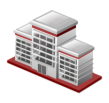 ЛПУ N
…
ЛПУ 1
Онлайн-показатели деятельности ЛПУ
Пандемический мониторинг
Загруженность коечного фонда
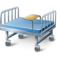 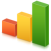 «БАРС ГРУП» – ЭКСПЕРТ В СБОРЕ ОТЧЕТНОСТИ
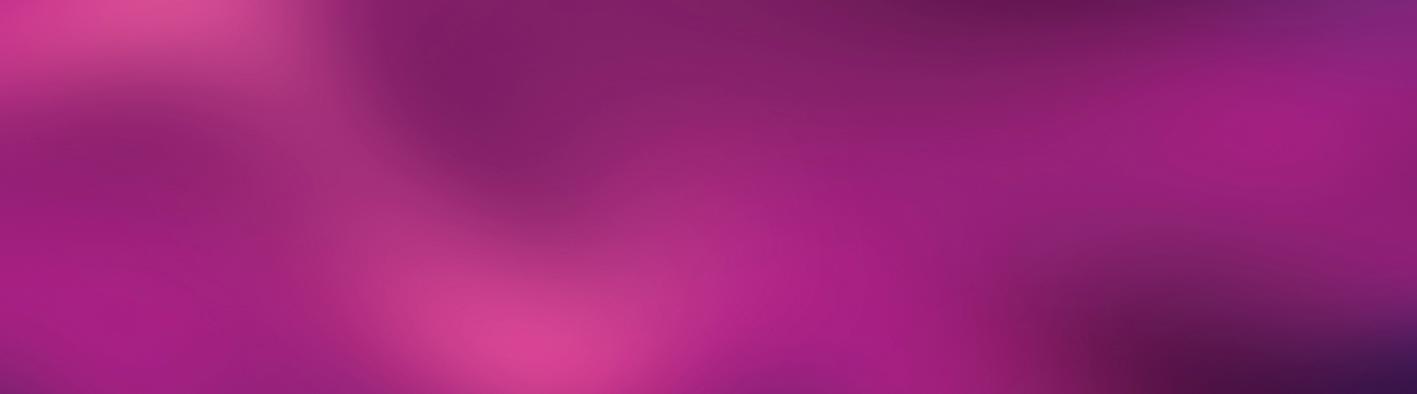 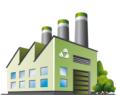 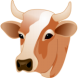 Энергоэффектив-ность
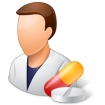 Здравоохранение 
и медицинское страхование
Ветеринария
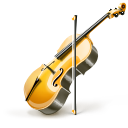 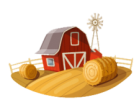 85 федеральных отчетных форм
Культура
Сельское хозяйство
40 отчетных форм для ТФОМС
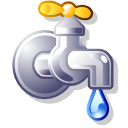 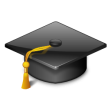 ЖКХ
Образование
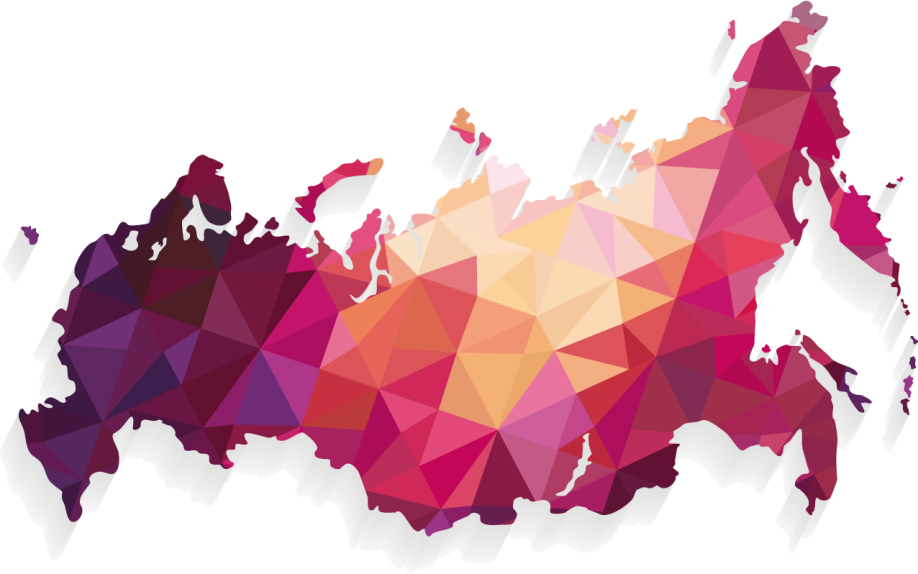 83
СУБЪЕКТА РФ
работают с одной из BI-систем
БАРС Груп
СИСТЕМА  ДЛЯ РУКОВОДИТЕЛЕЙ ОТРАСЛИ
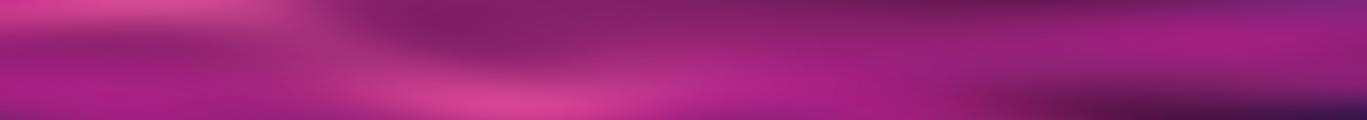 «ПАНЕЛЬ ПРИБОРОВ»
Показатели рождаемости и смертности
Загруженность специалистов
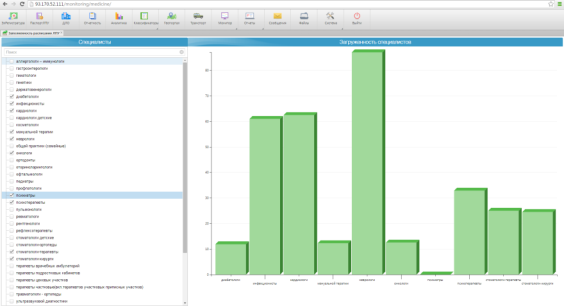 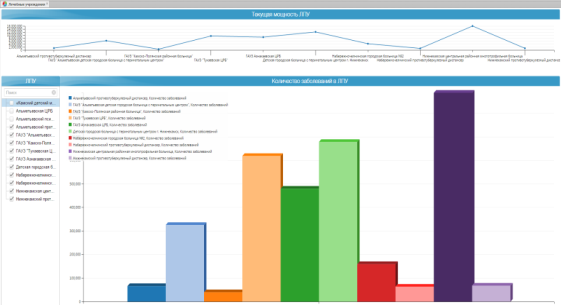 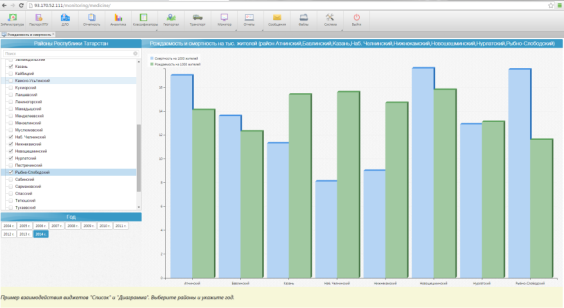 Заболеваемость
ДЛЯ ОТДЕЛОВ МИНИСТЕРСТВА ЗДРАВООХРАНЕНИЯ СУБЪЕКТА
КАРТЫ СОСТОЯНИЯ
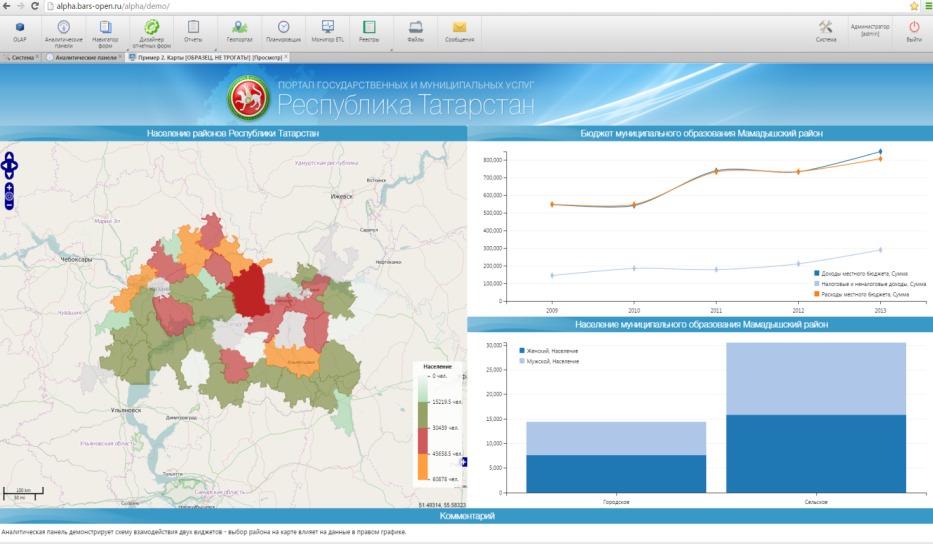 ДЛЯ МИАЦ
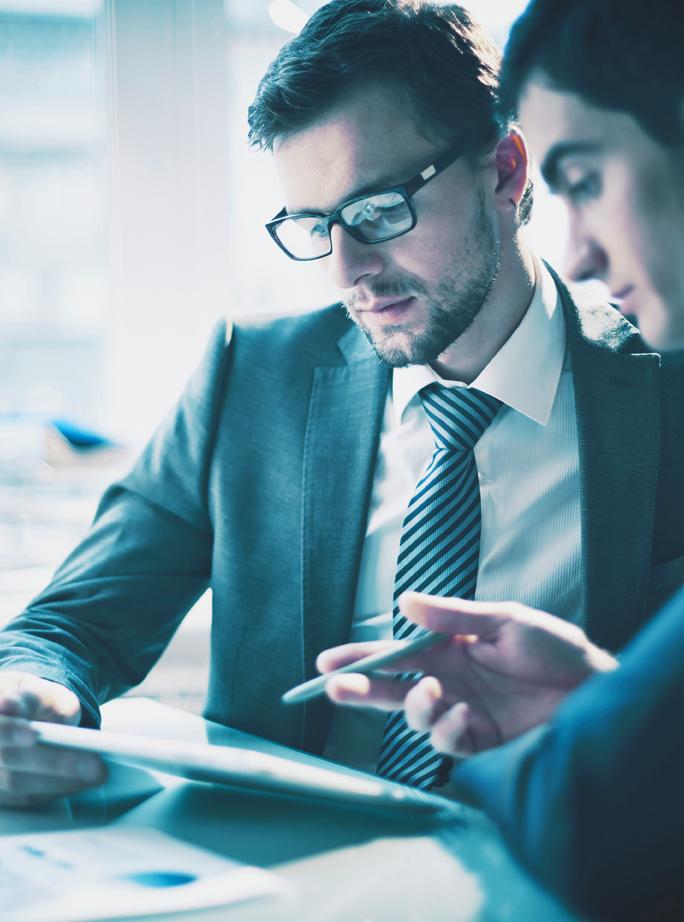 КОНТРОЛЬНАЯ ПАНЕЛЬ
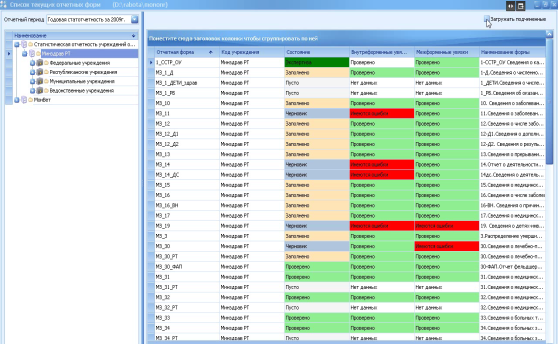 ДЛЯ ИНФОРМАТИЗАТОРОВ СУБЪЕКТА РФ
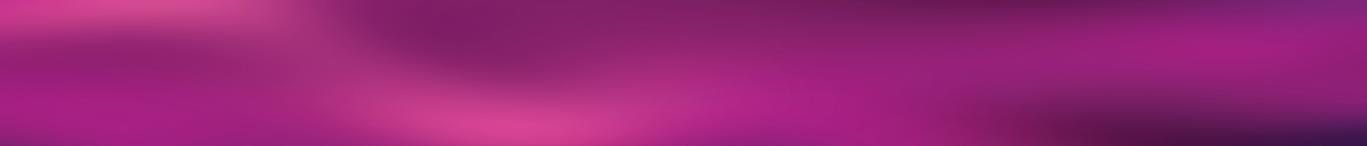 ПОКАЗАТЕЛИ ИНФОРМАТИЗАЦИИ
Количество пользователей
Количество документов в сутки
% использования информационных систем
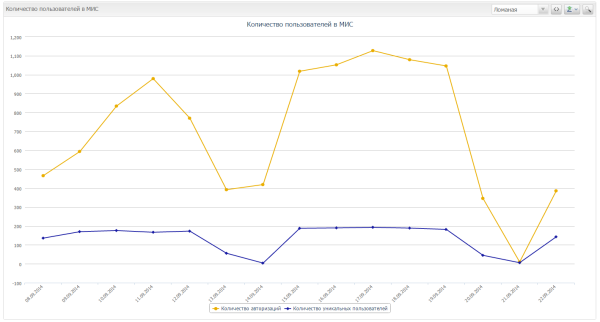 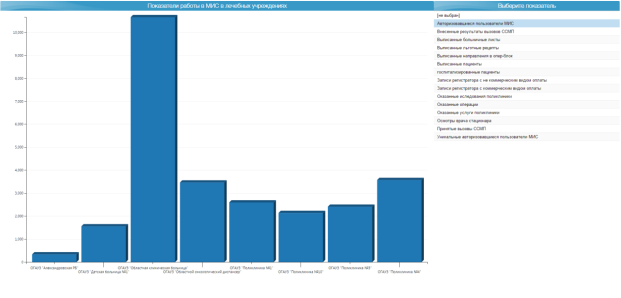 ОПЫТ «БАРС ГРУП» В ИНФОРМАТИЗАЦИИ ОТРАСЛИ ЗДРАВООХРАНЕНИЯ
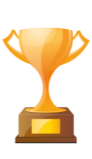 1
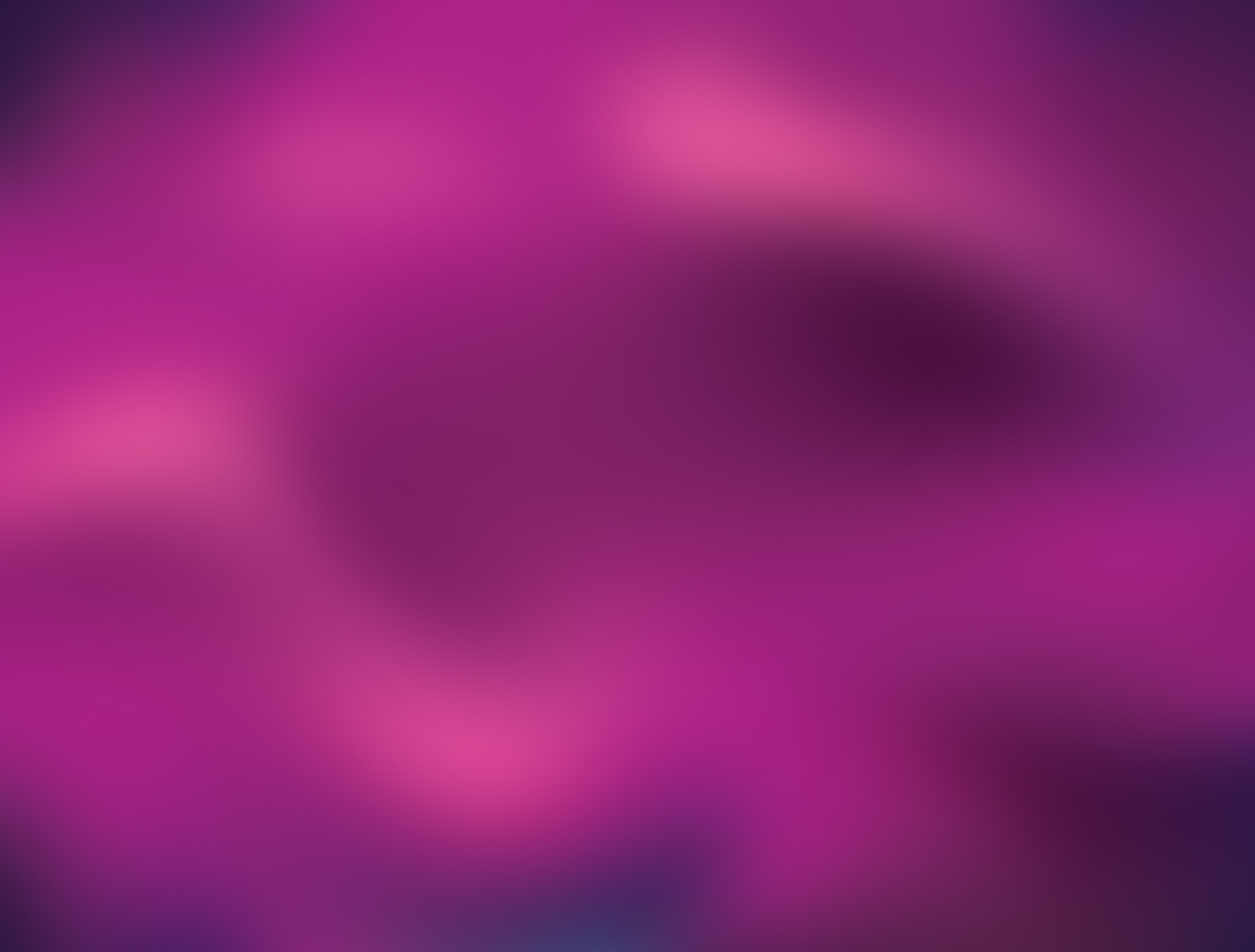 МЕСТО
БОЛЕЕ
500
среди крупнейших поставщиков IT в российском здравоохранении
УЧРЕЖДЕНИЙ
по версии CNews Analytics
В 35
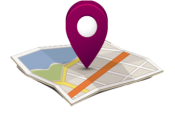 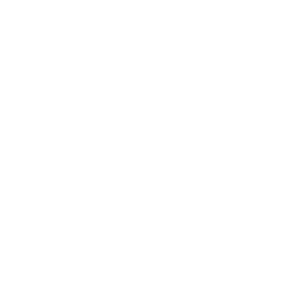 РЕГИОНАХ РФ
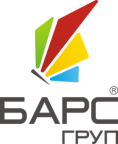 отдельные решения БАРС Груп 
в сфере здравоохранения
7
РЕГИОНАЛЬНЫХ
ПРОЕКТОВ
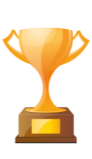 ЧЛЕН РАБОЧЕЙ ГРУППЫ ЭКСПЕРТНОГО СОВЕТА 
МИНЗДРАВА РФ
«СЕРЕБРЯНЫЙ    
  MEDSOFT»
за победу в конкурсе 
«MEDSOFT-2014»  
на лучшую МИС
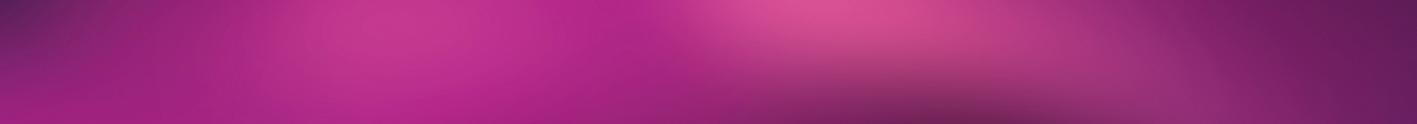 СПАСИБО ЗА ВНИМАНИЕ!
Соловьев Владимир, 
заместитель генерального директора 
АО «БАРС Груп»